申请平台操作指南
2017-03
平台注册与登陆
登陆申请平台：zl.ashermed.com
选择注册，输入手机号码，点击登陆，系统显示登陆密码
第二次登陆平台时可直接输入用户名（手机号）、密码登陆
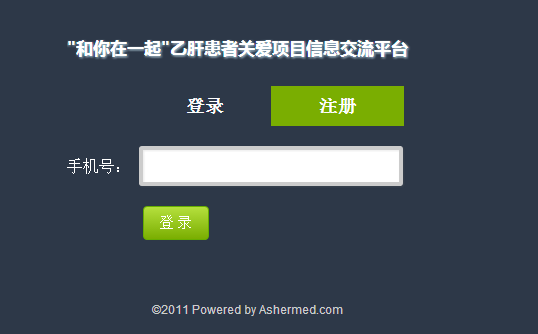 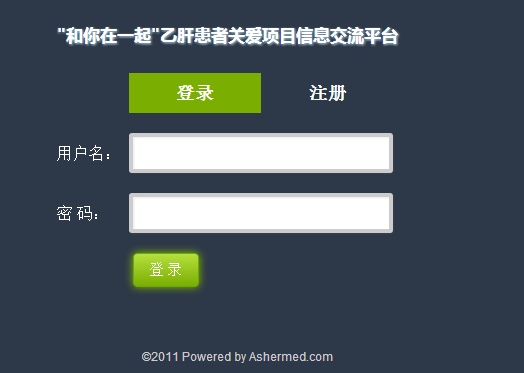 第二次及UI后登陆界面
首次登陆界面
项目申请书下载
点击左侧项目申请书下载，进入下载页面
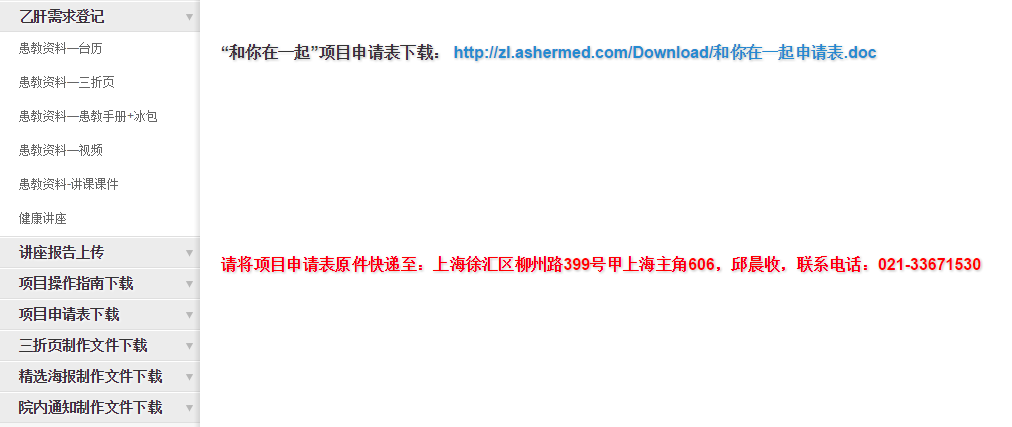 项目操作指南下载
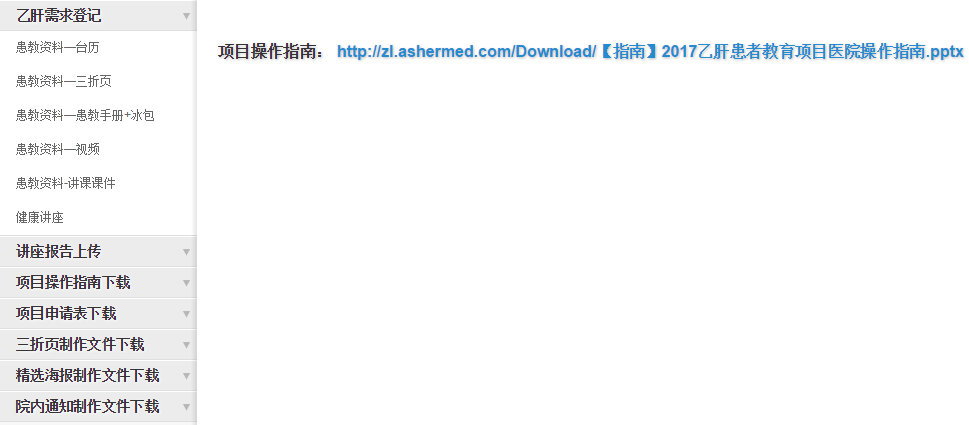 患教材料-三折页制作文件下载
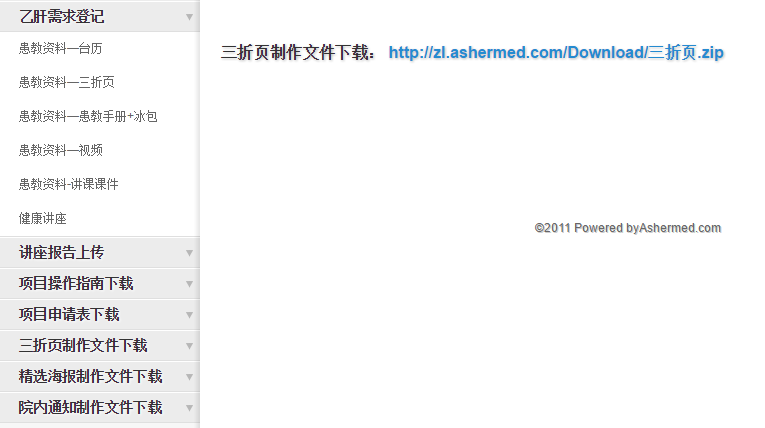 患教材料-精选海报制作文件下载
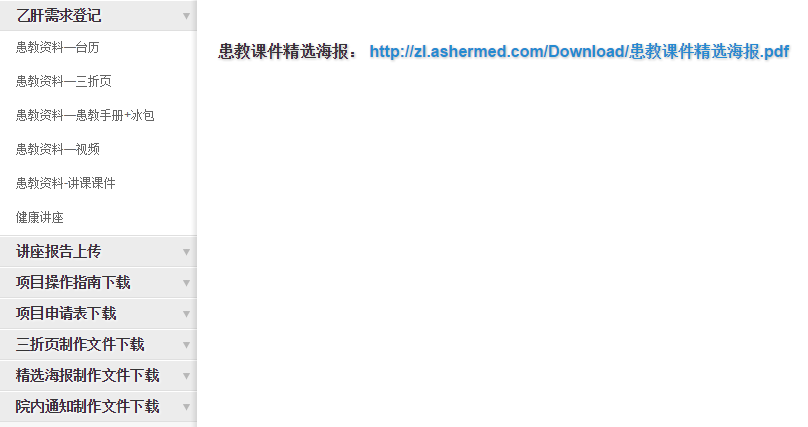 院内通知-海报&卡片制作文件下载
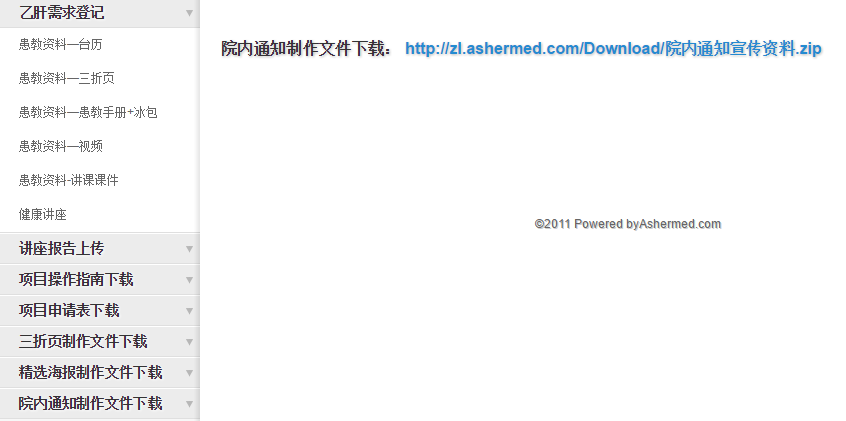 项目课件下载
点击乙肝需求登记—患教资料—讲课课件，进入下载页面
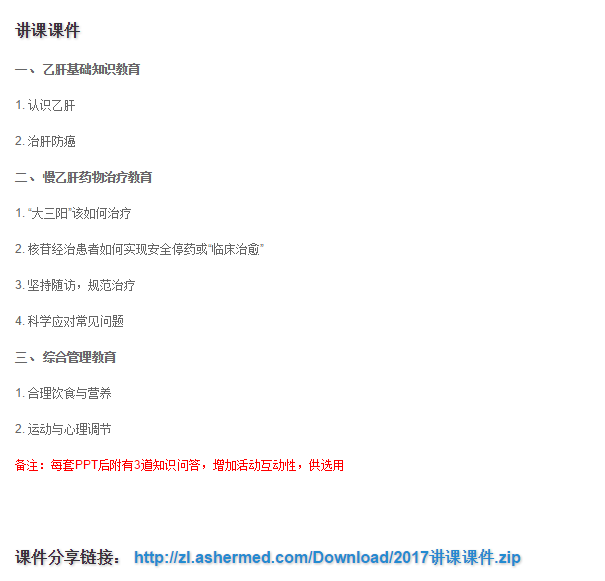 讲座申请
点击乙肝需求登记—健康讲座—添加讲座，进入申请页面
填写医院信息



填写全年计划场次，输入场次（数字）后点击回车，页面跳出对应场次计划详细列表，根据页面内容依次填写
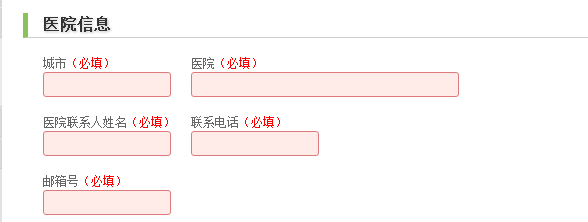 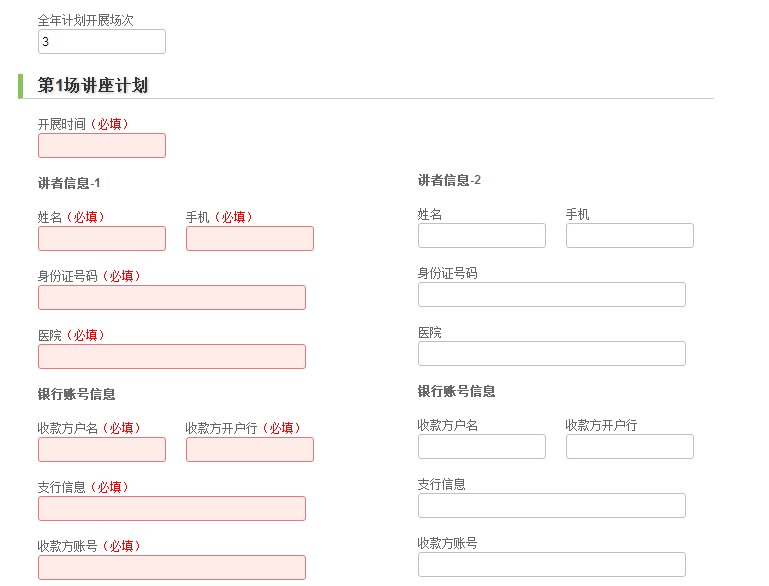 讲座反馈
点击讲座报告上传—上传列表—添加附件，上传讲座反馈资料
填写讲座时间、医院名称，点击选择文件，从本地上传压缩文件
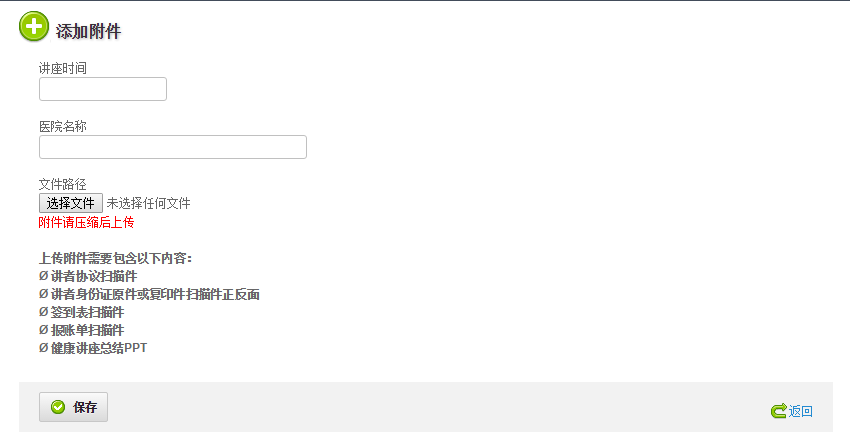 项目办联系方式
谢谢！